JavaScript
(Advanced Part 4)
JS Advanced – Part 4
Closure: The closure is a collection of all the variables in scope at the time of creation of the function.
https://medium.com/dailyjs/i-never-understood-javascript-closures-9663703368e8 
Closures mostly get relevant for functions returning functions….
JS Advanced – Part 4
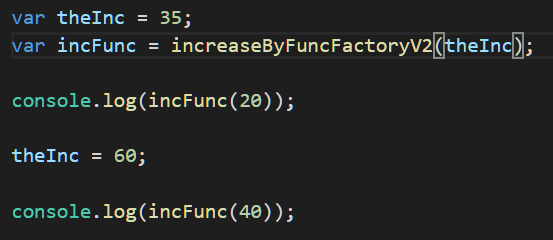 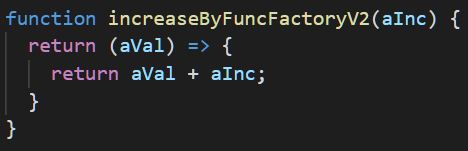 JS Advanced – Part 4
When a function (object) is created, it gets a reference to the closure specific for that function creation.
The closure contains copies of values which were in scope at creation.
This even holds for object references!
The VS  Code debugger can show closures at run-time.
JS Advanced – Part 4
var: execution context is global, function scope.
let: execution context is at the block, expression scope.
https://medium.com/front-end-developers/es6-variable-scopes-in-loops-with-closure-9cde7a198744
JS Advanced – Part 5
Remember: JavaScript is synchronous!
The ability for asynchronous execution is ”added” by the environment (browser, node,…)
Four elements involved
Heap
Stack
Event queue
Event loop
JS Advanced – Part 5
Stack
Heap
Callback Queue
Event Loop
JS Advanced – Part 5
Stack
Handles memory management for execution contexts (EC)
When a function is called, an EC is pushed onto the stack
EC contains memory for parameters and locally scoped variables
When function call ends, EC is popped off the stack
JS Advanced – Part 5
Heap
Handles memory management for dynamically allocated objects.
That is; the objects themselves are stored in the heap.
Object references are not stored on the heap.
Since functions are objects, we may also have objects representing function instances in the heap (which may refer to closures )
JS Advanced – Part 5
Callback queue
If e.g. a function call includes a callback, the callback function is placed in the callback queue.
Callbacks can be explicitly written in the code, or may be more implicit (promises, async/await)
How are callbacks ever processed…?
JS Advanced – Part 5
Event loop
The event loop continuously monitors the stack
If the stack is empty – and the callback queue is not empty – the first callback in the event queue is placed on the stack
The callback then gets executed!
NB: No guarantees about when a callback is executed!
JS Advanced – Part 5
A promise is a convenient way to express an operation which may be executed asynchronously.
A promise implementation will end up calling resolve or reject.
A call to a function which returns a promise is usually followed by a call to the then method
Multiple then calls can be chain together!
var promise = new Promise(function(resolve, reject) {  // do a thing, possibly async, then…  if (/* everything turned out fine */) {    resolve("Stuff worked!");  }  else {    reject(Error("It broke"));  }});
promise.then(function(result) {  console.log(result); // "Stuff worked!"}, function(err) {  console.log(err); // Error: "It broke"});
JS Advanced – Part 5
A call to a function which returns a promise is usually followed by a call to the then method
The then method takes two functions as arguments:
A function for handling resolve
A function for handling reject
function get(url) {  // Return a new promise.  return new Promise(function(resolve, reject) {    // Do the usual XHR stuff    var req = new XMLHttpRequest();    req.open('GET', url);    req.onload = function() {      // This is called even on 404 etc      // so check the status      if (req.status == 200) {        // Resolve the promise with the response text        resolve(req.response);      }      else {        // Otherwise reject with the status text        // which will hopefully be a meaningful error        reject(Error(req.statusText));      }    };    // Handle network errors    req.onerror = function() {      reject(Error("Network Error"));    };    // Make the request    req.send();  });}
get('story.json').then(function(response) {  console.log("Success!", response);}, function(error) {  console.error("Failed!", error);})
JS Advanced – Part 5
NB: When a promise has been returned, the code will proceed to the next statement!
The then method will be called as a callback function.
Enables us to do other stuff, while the promise gets resolved (or rejected)….
JS Advanced – Part 5
async/await: a newer (simpler?) way of expressing the same thing
Suppose f() return a promise:
var data = await f(); // wait here until f is resolved.
NB: The wait does not block the execution – code will continue in the calling function!
If a function contains an await statement, the function must be marked with the async keyword